The Hierarchy of Courts and the Doctrine of Precedent
Unit 8
Preview
Hierarchy of courts
Stare decisis
Original precedent
Elements of a judgement
Ratio decidendi 
Obiter dicta
Departing from a precedent: distinguishing,  reversing, overruling
Law reports
Hierarchy of courts
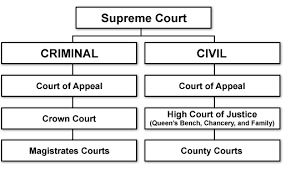 Inferior courts
County courts
Magistrates courts
County courts
Jurisdiction in nearly all civil matters. 
Examples: disputes in tort, contract, equity proceedings, probate, divorce, etc. 
There is a limit as to the amount of claim (£15,000 )
Magistrates’ courts
Primarily lower first-instance criminal courts with limited jurisdiction in family and administrative law matters. 
They may also include youth courts dealing with charges brought against children between the ages of 10 and 14.
County and magistrates’ courts
Both county and magistrates’ courts may have jurisdiction in certain family proceedings. 
As regards client representation, solicitors have the right of audience in these two courts so it is not necessary to hire a barrister. 
Professional judges sit in county courts, whereas trials in magistrates courts are mostly conducted by lay judges known as magistrates.
Who are magistrates?
Magistrates, also known as justices of the peace, are lay judges peculiar to the English legal system. 
Historically, they were distinguished members of the gentry tasked with keeping the peace in their counties. They used to have broader powers, such as the power of arrest, but were gradually reduced to a judicial function.
Magistrates
Magistrates - not legal professionals, but rather ordinary members of the public who, upon receiving some basic legal training, are appointed to serve as part-time judges. 
The qualities a potential magistrate: ‘good character, understanding and communication, social awareness, maturity and sound temperament, sound judgment, and commitment and reliability’. 
In proceedings they usually sit in benches of two or three and are assisted by a legal clerk, who provides advice on points of law. 
In addition, they perform certain other tasks such as issuing search and arrest warrants, and liquor and betting shop licenses.
Magistrates’ courts
All criminal prosecutions start at a magistrates’ court. 
Charges against the accused are read, and if the offence is a summary offence, i.e. less serious offence, the court proceeds to try the defendant.
Considering their limitations as to sentencing, magistrates’ courts can commit convicted offenders for sentencing at the Crown Court. 
Serious offences, referred to as indictable offences, are committed for trial at the Crown Court.
Superior courts
Crown Court, 
High Court of Justice, 
Court of Appeal.
Superior courts
Unlimited geographical jurisdiction and no limit as to the amount of damages awarded. 
All judges are professional judges. 
The general requirement for professional judges in England and Wales - a legal education and a certain number of years of standing as a solicitor or barrister, where experience in court appearance is of particular importance.
The Crown Court
The higher criminal court of first instance with exclusive jurisdiction for trials on indictment. 
Also: an appellate jurisdiction, hearing appeals against rulings of magistrates’ courts.
Crown Court trials take place before a professional judge and a jury of twelve. 
The jury decides on matters of fact and renders a verdict of guilty or not guilty, while the judge passes sentence. 
The Crown Court is a single court whose main premises are in the City of London, although it sits in many other locations all over the country (92 locations)
The Crown Court
When the Crown Court sits in the City of London it is known as the Central Criminal Court.
 The Central Criminal Court at the Old Bailey, originally established by its own Act of Parliament, is a Crown Court centre, and is the venue at which many of the most serious criminal cases are heard.
The High Court of Justice
The highest civil court with original jurisdiction in civil matters and jurisdiction for appeals against judgments delivered by lower courts. 
It comprises three divisions: the Queen’s Bench Division (or King’s, as the case may be), the Family Division and the Chancery Division.
The High Court of Justice
The jurisdiction of the Family and Chancery Divisions partly overlaps with that of county courts, but without a limit as to the amount of damages awarded. 
Apart from the amount of claim criterion, the High Court will have jurisdiction depending on convenience, the availability of judges specialising in pertinent areas, the complexity of facts and legal issues to be determined, the appropriateness of available remedies and procedures, and the importance of the case to non-parties, i.e. the general public.
High Court: Divisional courts
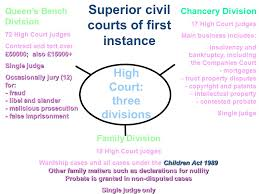 The Queen’s Bench Division
It includes several specialised courts, such as the Administrative Court, the Admiralty Court and the Commercial Court. 
It also includes the Divisional Court of the Queen’s Bench, which hears criminal appeals from magistrates’ courts and those concerning extradition.
Queen’s Bench Division
personal injury
negligence
breach of contract
breach of a statutory duty
breach of the Human Rights Act 1998
libel, slander and other torts
non-payment of a debt and ‘enforcement orders’ which allow the court to ensure that a party complies with a judgment against them
Chancery Division
The Chancery Division deals with business law, trusts law, probate law, insolvency, and land law in relation to issues of equity. 
It has specialist courts (the Patents Court and the Companies Court) which deal with patents and registered designs and company law matters respectively. All tax appeals are assigned to the Chancery Division
Business and property courts
The formation within the High Court of The Business and Property Courts of was announced in March 2017, and launched in London in July 2017.
 The courts would in future administer the specialist jurisdictions previously administered in the Queen's Bench Division under the names of the Admiralty Court, the Commercial Court, and the Technology and Construction Court, and in the Chancery Division under the lists for Business, Company and Insolvency, Competition, Financial, Intellectual Property, Revenue, and Trusts and Probate. 
The change was meant to enable judges who have suitable expertise and experience in the specialist business and property jurisdictions to be cross-deployed to sit in the specialist courts, while continuing existing practices for cases that proceed in them
Family Division
The Family Division deals with personal matters such as divorce, children, probate and medical treatment. 
Its decisions - often of great importance only to the parties, but may concern life and death and are sometimes regarded as controversial. For example, it permitted a hospital to separate conjoined twins without the parents' consent; and allowed one woman to have her life support machines turned off
Family Division
Family Division exercises jurisdiction to hear all cases relating to children's welfare, and has an exclusive jurisdiction in wardship cases
The Court of Appeal
A civil and criminal division. 
Panels of usually three justices hear appeals against decisions of the county courts and the High Court in civil matters, and the Crown Court in criminal matters. 
The Court also hears appeals on rulings of some tribunals, which are specialised courts outside the court system (e.g. the Employment Tribunal, Lands Tribunal, Immigration and Asylum Tribunal, etc.)
The UK Supreme Court
The highest court in the United Kingdom. 
It opened its doors on 1 October 2009, taking over the function of last instance for appeals from the former Judicial Committee of the House of Lords. 
It normally hears appeals against decisions of the Court of Appeal, but some appeals may ‘leapfrog’ directly from the High Court, when they involve a particularly sensitive or demanding issue of general public concern.
The Supreme Court
The Supreme Court also hears appeals against rulings of the Court of Appeal in Northern Ireland (civil and criminal) and the Court of Session (the last instance for civil matters in Scotland). 
The Court usually sits in panels of five, with panels of seven or nine judges convening when one of its previous decisions is asked to be revised. 
It should be noted that the Supreme Court has discretionary power to choose which appeals to hear.
Judicial appointments in England and Wales
Read the text carefully and decide whether the following statements are true or false
The jurisdiction of county and magistrates’ courts may differ from court to court.
2.  	County courts can hear claims in tort regardless of the amount of claim.
3.  	Magistrates’ courts have no civil jurisdiction whatsoever.
4.  	Trials on indictment start in the Crown Court.
5.  	There is only one Crown Court for England and Wales.
6.  	You must have experience as a solicitor or barrister in order to be appointed to judicial office.
7.  	The Supreme Court hears appeals in civil and criminal matters for the whole of the United Kingdom.
8.  	The same case may come under the jurisdiction of both a county court and the High Court of Justice.
Provide the terms for the following definitions:
assign to a category, especially inaccurately or restrictively
To label
done, made, or accomplished piece by piece or in a fragmentary way 
Piecemeal
(UK LAW) the formal authority of a lawyer to appear and represent clients in court
Right of audience
Provide the terms for the following definitions
The landed _______, or simply the g_______, is a largely historical British social class consisting in theory of landowners who could live entirely from rental income, or at least had a country estate
Gentry
the act of judging a case, competition, or argument, or of making a formal decision about something
adjudication
Provide the terms for the following definitions
Less serious offence
Summary offence
Serious offence
Indictable offence
Provide the terms for the following definitions
a procedure by which a convicted defendant is sent from a magistrates’ court to a Crown Court for sentencing following the magistrates’ court’s determination that the seriousness of the offense or offenses warrants a more severe penalty than it is authorized to impose 
Commit for sentencing
an official or authoritative decision, decree, statement, or interpretation (as by a judge on a point of law) 
ruling
Provide the terms for the following definitions
the finding or answer of a jury given to the court concerning a matter submitted to their judgment
Verdict
punishment ordered by a trial court in a criminal procedure
Sentence
to officially say in a court of law what a criminal’s punishment will be
To pass (a) sentence
Provide the terms for the following definitions
a formal statement of accusing someone:
Indictment
house or other building and the land on which it is built
premises
Provide the terms for the following definitions
the means with which a court of law, usually in the exercise of civil law jurisdiction, enforces a right, imposes a penalty, or makes another court order to impose its will. 
Remedy
acting on one's own authority and judgement. Those in a position of power are most often able to exercise d. as to how they will apply or exercise that power. 
discretion
Provide synonymous expressions for the followig terms:
Accuse
Bring charges against
Justice of the peace
Magistrate
Consist of 
Comprise
Relevant, applicable 
pertinent
Match the verbs in the left column with the nouns in the right column. Multiple matches may be possible.
Replace the underlined expressions with expressions from the text.
In magistrates’ courts, decision are made by magistrates sitting in panels of 2 or 3. 
2.  	The High Court of Justice can hear appeals against decisions of lower courts. 
3.  	Jurisdiction in civil procedures may depend on the amount of damages sought in a case. 
4.  	The Crown Court has original jurisdiction for serious criminal offences. 
5.  	County courts may have a limit as to the amount of damages they can order to be paid. 
6.  	An appellate court can consider appeals against a judgment of a lower court
Discussion
1.      Consider the criteria for appointment as a magistrate. How do you think these qualities can be assessed?
2.  	Do you think that involving lay people (magistrates, juries) in court procedure is beneficial? Think of reasons for and against.
3.  	The text mentions that the complexity of the court systems is due to many reforms over centuries. Do you believe the current system might be confusing for the average person? Can you suggest ways to improve it in that regard?
Part 2
Who sits in a County Court?
Civil cases
Most civil cases - tried without a jury (libel and slander trials are the main exceptions) and the judge hears them on his own, deciding them by finding facts, applying the relevant law to them – and there may be considerable argument about what that law actually is – and then giving a reasoned judgment.
Judges also play an active role in managing civil cases once they have started, helping to ensure they proceed as quickly and efficiently as possible.
Judges in civil cases
·       encourage the parties to co-operate with each other in the conduct of the case;
·       help the parties to settle the case;
·       encourage the parties to use an alternative dispute resolution procedure if appropriate and;
·       control the progress of the case.
Civil cases
Occasionally, the parties agreed on the relevant facts and it is not necessary for the judge to hear any live evidence. 
The issues may concern the law to be applied or the terms of the judgment to be given. 
Often written and live evidence is given by the parties and their witnesses and the witnesses may be cross-examined.
Civil cases
The judge ensures that all parties involved are given the opportunity to have their case presented and considered as fully and fairly as possible. 
During the case the judge will ask questions on any point that needs clarification. 
The judge also decides on all matters of procedure which may arise during a hearing.
Read the text section by section and find words or expressions that match the definitions beneath each section.
1.  	discussion, debate __________
2.  	a court decision including explanations and justifications __________  __________ 
3.  	to agree on a resolution of the dispute before the trial begins or before it ends __________ 
4.  	oral testimony __________  __________ 
5.  	(of the claimant’s and the defendant’s representatives) to take turns asking questions to witnesses __________  
6.  	a session of a trial __________
Judgment
Once the judge has heard the evidence from all parties involved and any submissions (representations) they wish to put forward, he delivers a judgment. 
This may be immediately, or if the case is complicated, at a later date.
 Civil cases do not involve the imposition of any punishment.
Judgment in civil cases
If the judge decides that the claimant is entitled to damages, he has  to decide the amount. 
Or the claimant may have asked for an injunction – for example, to forbid the defendant from making excessive noise by playing the drums in the flat upstairs in the early hours of the morning, or a declaration – an order specifying the precise boundary between two properties about which the parties had never been able to agree. 
The task of the judge is to decide on what is the appropriate remedy, if any, and on the precise terms of it.
.  	statements made in order to influence an opinion or decision __________  
2.  	to hand down (a judgment) __________  
3.  	the act of establishing by authority __________  
4.  	compensation for damage suffered __________  
5.  	a prohibiting court order __________  
6.  	the legal means to recover a right or to prevent or obtain redress for a wrong __________
Costs
When the judgment in the case has been delivered, the judge must deal with the cost of the case. 
This may include the fees of any lawyers, court fees paid out by the parties, fees of expert witnesses, allowances that may be allowed to litigants who have acted in person (without lawyers), earnings lost and travelling and other expenses incurred by the parties and their witnesses.
Costs
The general rule is that the unsuccessful party has to pay the successful party’s costs but the judge has a wide discretion to depart from this rule.
 The judge may decide, for example, that the unsuccessful party should pay only a proportion of the successful party’s costs or that each party should bear their own costs. 
The judge may hear representations about this at the end of the case.
1.  	costs of court procedure __________  __________   
2.  	a witness providing his/her objective professional opinion regarding an aspect of the case __________  __________   
3.  	parties in court proceedings __________  
4.  	to become subject to costs __________  __________   
5.  	to pay a cost __________
Provide the terms for the following definitions
a published false statement that is damaging to a person's reputation; a written defamation.
Libel
the action or crime of making a false spoken statement damaging to a person's reputation.
slander
Provide the terms for the following definitions
the formal interrogation of a witness called by the other party in a court of law to challenge or extend testimony already given.
Cross-examination
a body of people (typically twelve in number) sworn to give a verdict in a legal case on the basis of evidence submitted to them in court.
jury
Provide the terms for the following definitions
Testimony and presentation of documents, records, objects, and other such items relating to the existence or non-existence of alleged or disputed facts into which a court enquires. 
Evidence
the action of presenting a proposal, application, or other document for consideration or judgement
submission
Provide the terms for the following definitions
the offence of being disobedient to or disrespectful of a court of law and its officers.
Contempt of court
a judicial order restraining a person from beginning or continuing an action threatening or invading the legal right of another, or compelling a person to carry out a certain act, e.g. to make restitution to an injured party.
injunction
.
Provide the terms for the following definitions
the means with which a court of law, usually in the exercise of civil law jurisdiction, enforces a right, imposes a penalty, or makes another court order to impose its will. 
Remedy
the power of a judge, public official or a private party (under authority given by contract, trust or will) to make decisions on various matters based on his/her opinion within general legal guidelines
discretion
Answer the following:
What are the tasks of a judge trying a civil case before delivering a judgment?
2.  	What considerations are necessary before making a judgment?
3.  	What does case management involve?
4.  	What various ways of presenting a case are mentioned in the first section of the text?
5.  	Who asks questions to the witnesses and for what purpose?
6.  	Does civil justice involve punishment?
7.  	What legal remedies are described in the text?
8.  	What can costs include?
Discussion
1. According to the text, there may be a discussion as to what the applicable law in a case actually is. Why do you think that happens?
2.      Why do you think the judge should try to encourage the parties to settle?
3.      What considerations might make a judge depart from the rule about the award of costs? What in your opinion would be the fairest policy for awarding costs? Provide arguments for your opinion.
Part 3:
The Doctrine of Precedent
I Read the text and answer the following questions:
1. What can you say about the hierarchy of English courts?
2. Which courts can create precedents?
3. Which courts are bound by precedents?
4. What are the main elements of a judgment?
The hierarchy of courts
The reasoning of courts in earlier cases is binding on courts that subsequently hear similar cases. 
The principle 'stare decisis' ('stand by decisions of past cases’) which determines which courts have authority to bind others. 
 All courts are bound by courts above them in the hierarchy, and appellate courts are normally bound by their own past decisions.
Stare decisis: the Supreme Court
The Supreme Court is the highest court in the UK and its decisions must be followed by all other courts in England and Wales. 
The Supreme Court will normally regard its own past decisions as binding unless the decision had been made per incuriam, that is 'in error'.
 Since 1966, the Practice Statement has allowed the House of Lords to change the law if it believes that an earlier case was wrongly decided. 
It may refuse to follow an earlier case 'when it appears right to do so'
Stare decisis: The Court of Appeal
The Court of Appeal (Civil Division) has to follow decisions of the Supreme Court and is bound to follow past decisions of its own. 
The Court of Appeal (Criminal Division) will normally follow its own past decisions, but has flexibility to depart from a decision where the liberty of a person is involved.
Stare decisis: The High Court
The High Court must follow Supreme Court and Court of Appeal decisions. It does not usually have to follow past decisions of its own.

Divisional courts of the High Court must follow Supreme Court and Court of Appeal decisions. 
They are normally bound by their own past decisions.
Stare decisis: Inferior courts
Inferior courts (County Court, Magistrates' Court) do not create precedents and must follow decisions of all the above courts.
Original precedent
Where there is no previous decision on a point of law that has to be decided by a court, then the decision made in that case is an original precedent. 
In such cases, the court will usually reason by analogy.
Original precedent: Hunter v. Canary Wharf (1977)
A large tower was constructed in the Docklands area of East London. The tower was 250 metres tall and was completed near the end of 1990. Its location was very close (less then 10 kilometres away) to the primary television transmitter of the BBC. As a result, the tower interfered with the television reception of a group of resident. This interference was fixed by April 1991 through the installation of a broadcast relay. The claim argued private nuisance for the period during which interference was felt. 690 claims were made against Canary Wharf Ltd on those grounds. Further, 513 claims were started against London Docklands Development Corporation for damage suffered from excessive dust emanating from the construction site. Some of the claimants were either owners or tenants, but others did not have any property interests.
Original precedent: Hunter v. Canary Wharf (1977)
The issue in this case was whether interference with one’s television reception amounted to actionable nuisance and further, whether it was necessary for the claimant to have a property interest before a claim could be launched
Original precedent: Hunter v. Canary Wharf (1977)
Lord Irving (counsel for the defendants) submits that interference with television reception by reason of the presence of a building is properly to be regarded as analogous to loss of aspect (view). To obstruct the receipt of television signals by the erection of a building between the point of receipt and the source is not in law a nuisance.
Original precedent: Hunter v. Canary Wharf (1977)
Bland v Moseley: (1587): “for prospect, which is a matter only of delight and not of necessity, no action lies for stopping thereof, and yet it is a great recommendation of a house if it has a long and large prospect …But the law does not give an action for such things of delight”.
Original precedent: Hunter v. Canary Wharf (1977)
In this case, however, the defendants say that the type of interference alleged, namely by the erection of a building between the plaintiffs' homes and the Crystal Palace transmitter, cannot as a matter of law constitute an actionable nuisance. This is not by virtue of anything peculiar to television. It applies equally to interference with the passage of light or air or radio signals or to the obstruction of a view. The general principle is that at common law anyone may build whatever he likes upon his land. If the effect is to interfere with the light, air or view of his neighbour, that is his misfortune. The owner's right to build can be restrained only by covenant or the acquisition (by grant or prescription) of an easement of light or air for the benefit of windows or apertures on adjoining land.” (Lord Hoffman).
Elements of a judgment
1. findings of material facts;
2. statements of the principles of law;
3. the decision based on these two.
Ratio decidendi
It is not the entire decision of a judge which creates a binding precedent. When a judgment is delivered the judge will give the reason for his decision (ratio decidendi) and it is this principle which must be followed in future cases. Thus, only the principles of law that are essential to the decision are in the ratio decidendi ('reason for deciding').
Obiter dicta
Judges sometimes make general comments in the course of their judgment to explain a particular point. 
Remarks made "by the way“are known as obiter dicta and are persuasive authority, not binding precedent.
Departing from a precedent
Justice – general, consistent, coherent application of rules but in some circumstances one has to depart from previously established rules.
Distinguishing
Where a judge considers that the material facts of the case are sufficiently different from an earlier case, he is distinguishing the case and may refuse to follow the earlier decision. 
Distinguishing is a major factor in allowing the doctrine of precedent to remain flexible.
Overruling
When a court of appeal is considering a precedent, it may approve the principle of law established in the case, or it may disapprove the precedent.
It can overrule the principle of law established in a precedent by an inferior court.
Reversing
A decision is said to be reversed when a higher court, on appeal, comes to the opposite conclusion to the court whose order is the subject of the appeal.
Reversing vs. overruling
An appellate court may reverse the decision of a lower court in a case involving the same set of litigants. This decision means that the winner in the previous case becomes the loser on appeal. 
Years later, another court, deciding a different case between different litigants, may overrule the earlier decision. This means that no lawyer should follow that earlier case, but it does not change the winners and losers for the earlier litigants.
Law Reports
For a system of precedent to operate effectively it is essential that the reasons for decisions of past cases are properly recorded. 
Judicial decisions are recorded in law reports.
Law Reports
Since 1863 the Incorporated Council of Law Reporting has produced the official law reports. 
The Weekly Law Reports and the All England Law Reports are two well-recognized series.
 Judgments of the Supreme Court and the Court of Appeal are available on official sites on the Internet.
Provide the terms for the following definitions
involving an obligation that cannot be broken
Binding
To d. one case from another case means to show the dissimilarities between the two. It means to prove a case that is cited as applicable to the case currently in dispute is really inapplicable because the two cases are different.
distinguish
Provide the terms for the following definitions
to decide (by a court of appeals) that a prior appeals decision on a legal issue was not correct, and is therefore no longer a valid precedent on that legal question
Overrule
if a higher court r. a decision of a lower court then it changes that decision in favour of the other side in a case (=makes the opposite decision)
reverse
Replace the underlined words and phrases with synonymous words and expressions:
1. The courts are compelled to apply the precedent set by a higher court.
2. The Supreme Court will normally regard its own past decisions as obligatory.
3. The judge may note a case cited as precedent by counsel as materially different from the one at trial.
4. The principle of following the decisions of higher courts is fundamental to case law.
5. Since 1863 the Incorporated Council of Law Reporting has produced the official editions of laws.
Complete the following table
Match the words and phrases with their definitions
Exercise
Replace the underlined words and phrases with the following: 
Binding precedent, bound, cite, consider, distinguish, override, rely on/apply, revised
Binding precedent, bound, cite, consider, distinguish, override, rely on/apply, revised
1. The courts are compelled to apply the precedent set by a higher court.
2. During the court case the judge will evaluate all the evidence and the legal issues.
3. Judges are required to follow the ratio, or reasoning, in relevant previous decided cases
Binding precedent, bound, cite, consider, distinguish, override, rely on/apply, revised
4. However, the judge may note a case cited as precedent by counsel as materially different from the one at trial
5. It is, however, the role of counsel to refer to relevant previous case decisions
6. The principle of following the decisions of higher courts is fundamental to case law.
Binding precedent, bound, cite, consider, distinguish, override, rely on/apply, revised
7. The Law Reports series are the most frequently cited reports because the text is edited by the trial judge.
8. New legislation may pay no attention to the decision of an earlier court judgment.
Exercise 2
Exercise 3
Complete the sentences with appropriate words from the table above:
1. Well, that decision of the Appeal Court is going to be ...........on the case we’ve got at trial just now.
2. We need to convince the judge that the rule in Meah v Roberts is .......... to this case.
Exercise 3
3. Can you check the case.....?
I think the year’s wrong.
4. Should we add to our argument that Edwards v Peck is a .......precedent given the legal issues, although the judge isn’t bound to follow it?
Answer the following questions
Explain the concept of stare decisis.
What is the difference between a binding precedent and a persuasive authority?
Explain the concept of the original precedent.
Explain the difference between obiter dicta and ratio decidendi.
How can a precedent be avoided?
Where are judicial decisions recorded?
To be remembered
Definition of precedent
Hierarchy of courts
Stare decisis
Ratio decidendi
Obiter dicta
Law Reports
Advantages and disadvantages of precedent
Discussion
What are the advantages and disadvantages of the doctrine of precedent?
According to you, should judges make the law? Give your reasons for or against.
Research
1. Find an important case and present it in class, stressing the difference between ratio decidendi and obiter dicta.
 
2. Search at least one website and find a recent judgement. Present a summary of the case in class. Some suggestions for websites that you can search are given below:
www.lawreports.co.uk: gives summaries of important cases in its Daily Law Notes section
www.supremecourt.uk: Supreme Court cases
www.bailiii.org: cases from the Court of Appeal and below
Recent UK case reports
www.courtservice.gov.uk
www.lawreports.co.uk